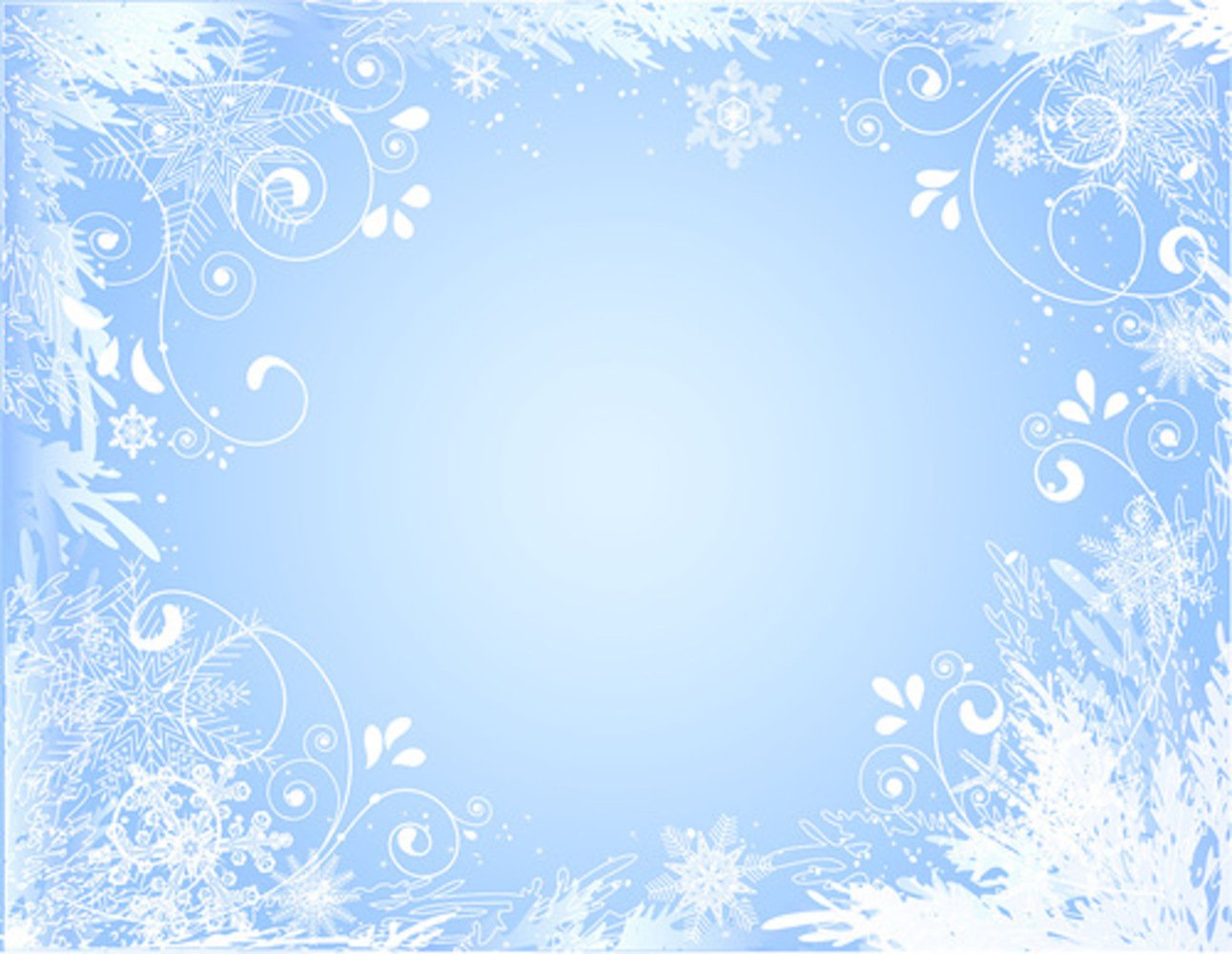 ТИГРЕНОНОК  АРЧИБАЛЬД -– СИМВОЛ 2022 ГОДАМастер-класс
Педагог дополнительного образования
Бельдиева Лариса Владимировна
МБУДО ЦДТЭиТ им. Р.Р. Лейцингера
г. Пятигорск, Ставропольский край
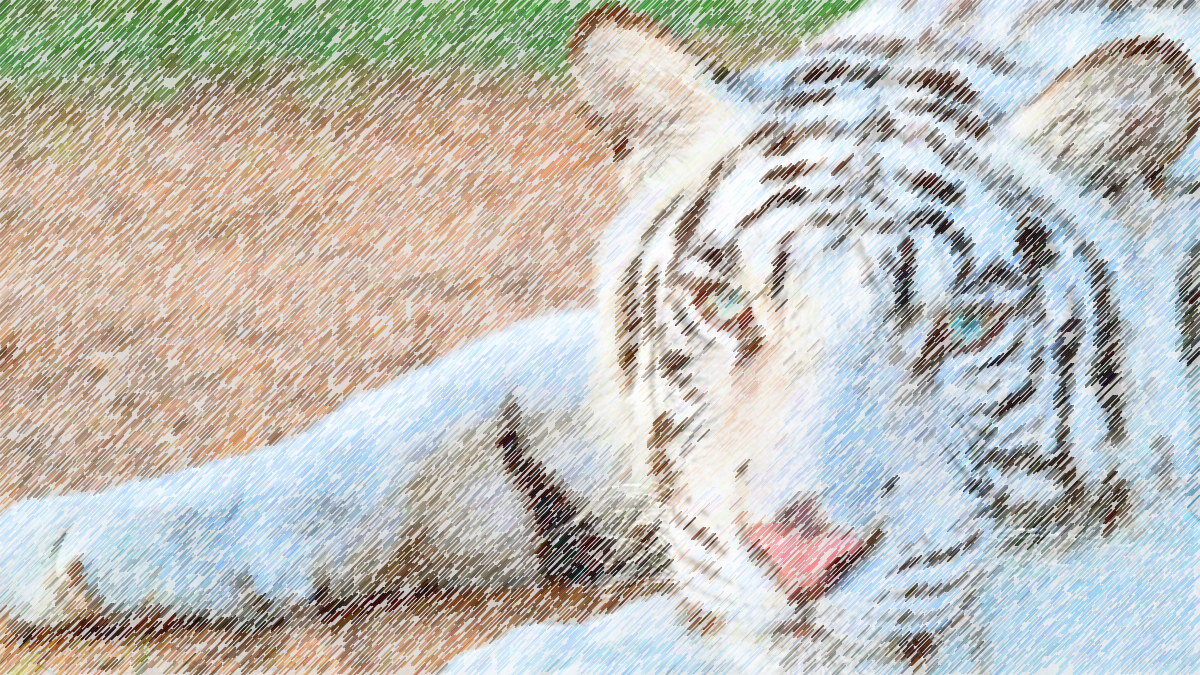 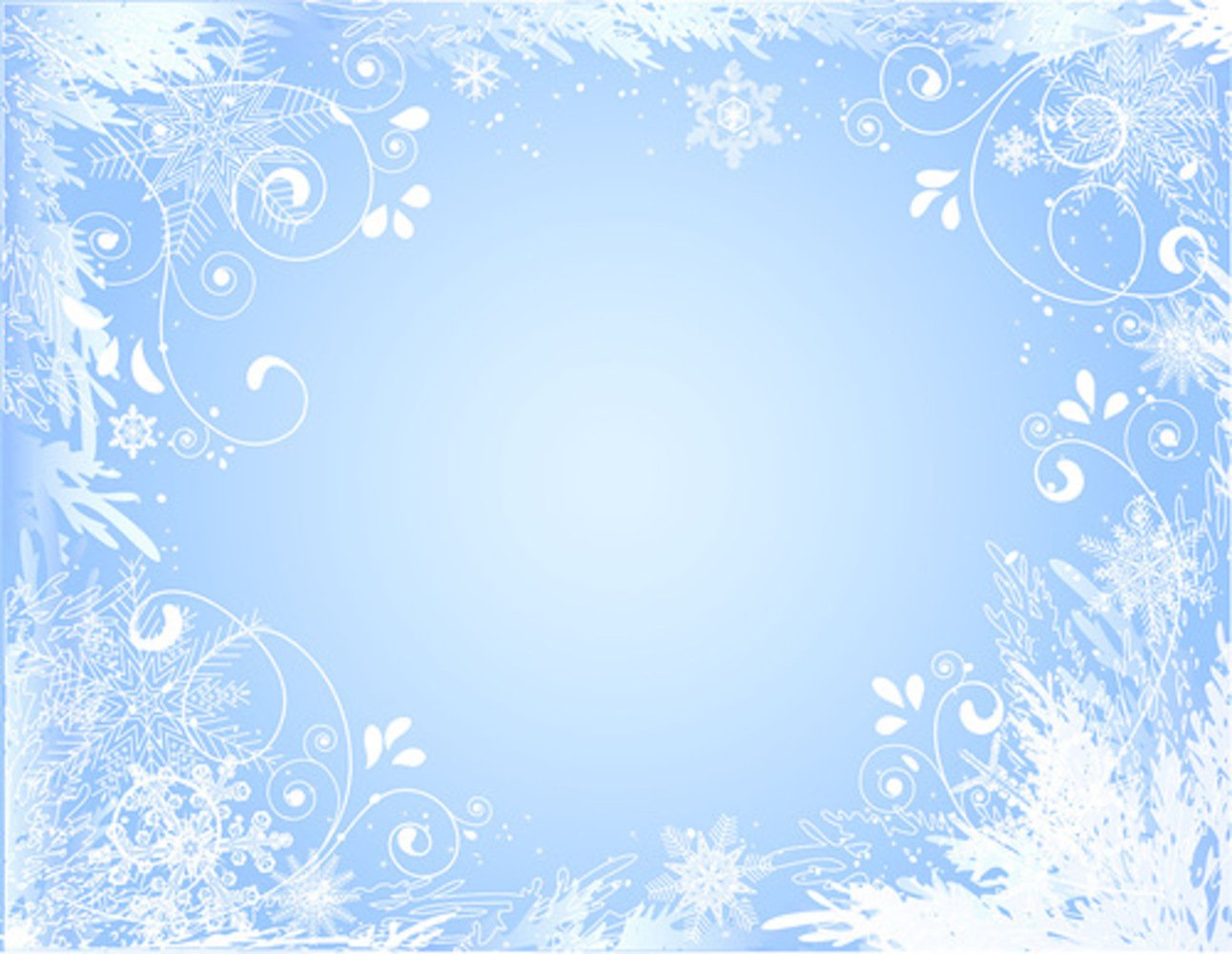 ТИГРЕНОК  АРЧИБАЛЬД –               СИМВОЛ 2022 ГОДА
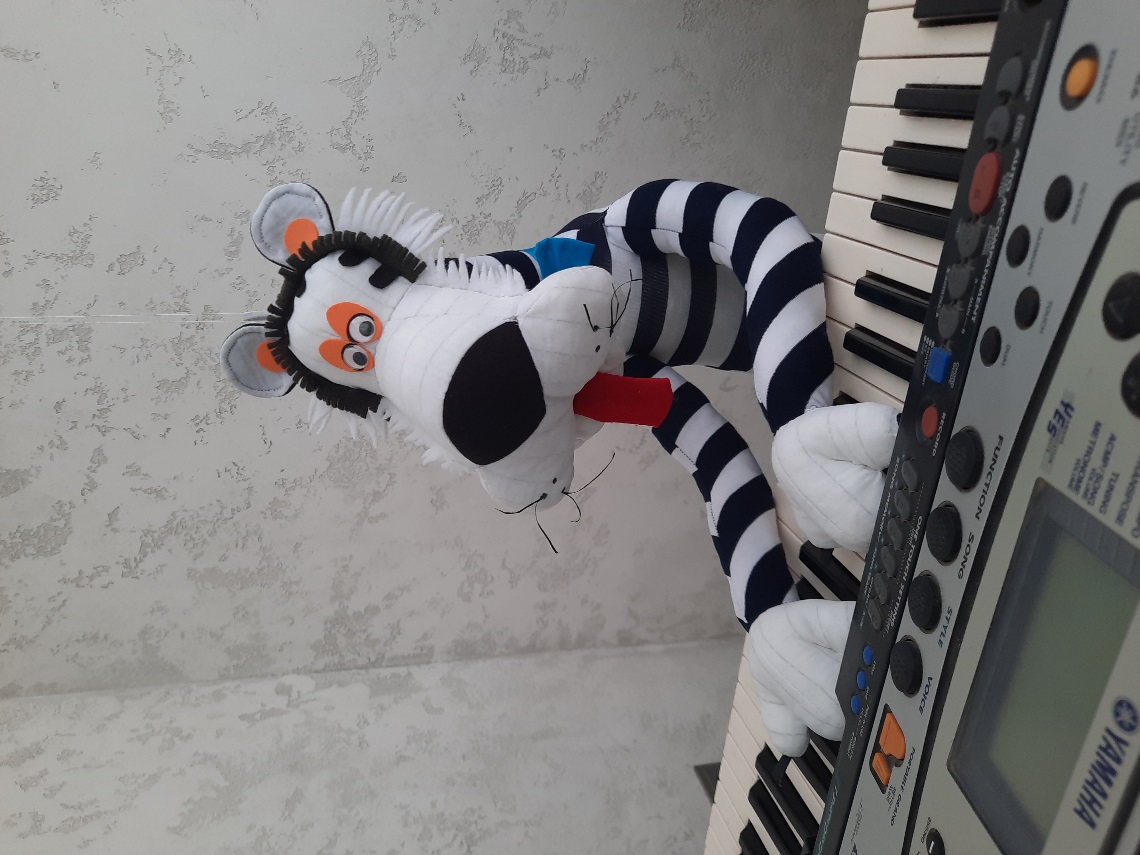 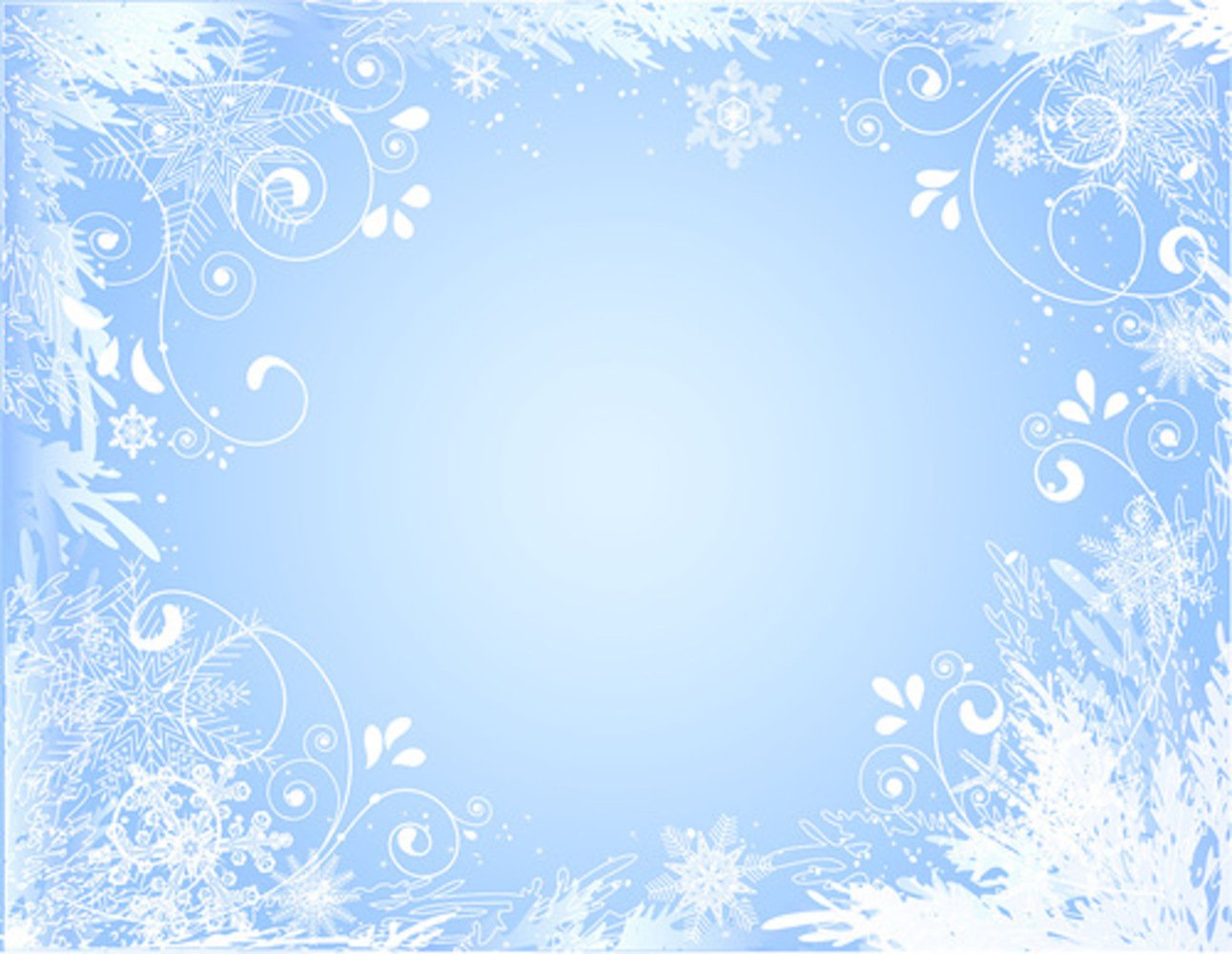 В канун Нового Года мы успели познакомиться с восточным гороскопом. Какая сказка ожидает каждого из нас в предстоящий год. 
	2022 – год голубого Тигра, и мы, конечно знаем, что по восточному календарю он начинается 1 февраля (в 2022 году). 
	Кто-то получил в подарок сувениры – символы Года в подарок, а кто-то сделал подарки друзьям. Но, в любом случае, до начала восточного Нового Года есть время и мы можем смастерить сувенир: веселого, креативного Тигренка Арчибальда (или просто Арчи). 
Тигренок будет смешной игрушкой из ткани. На Востоке он голубой, а наш Арчи будет альбиносом – вот такая нашлась ткань.
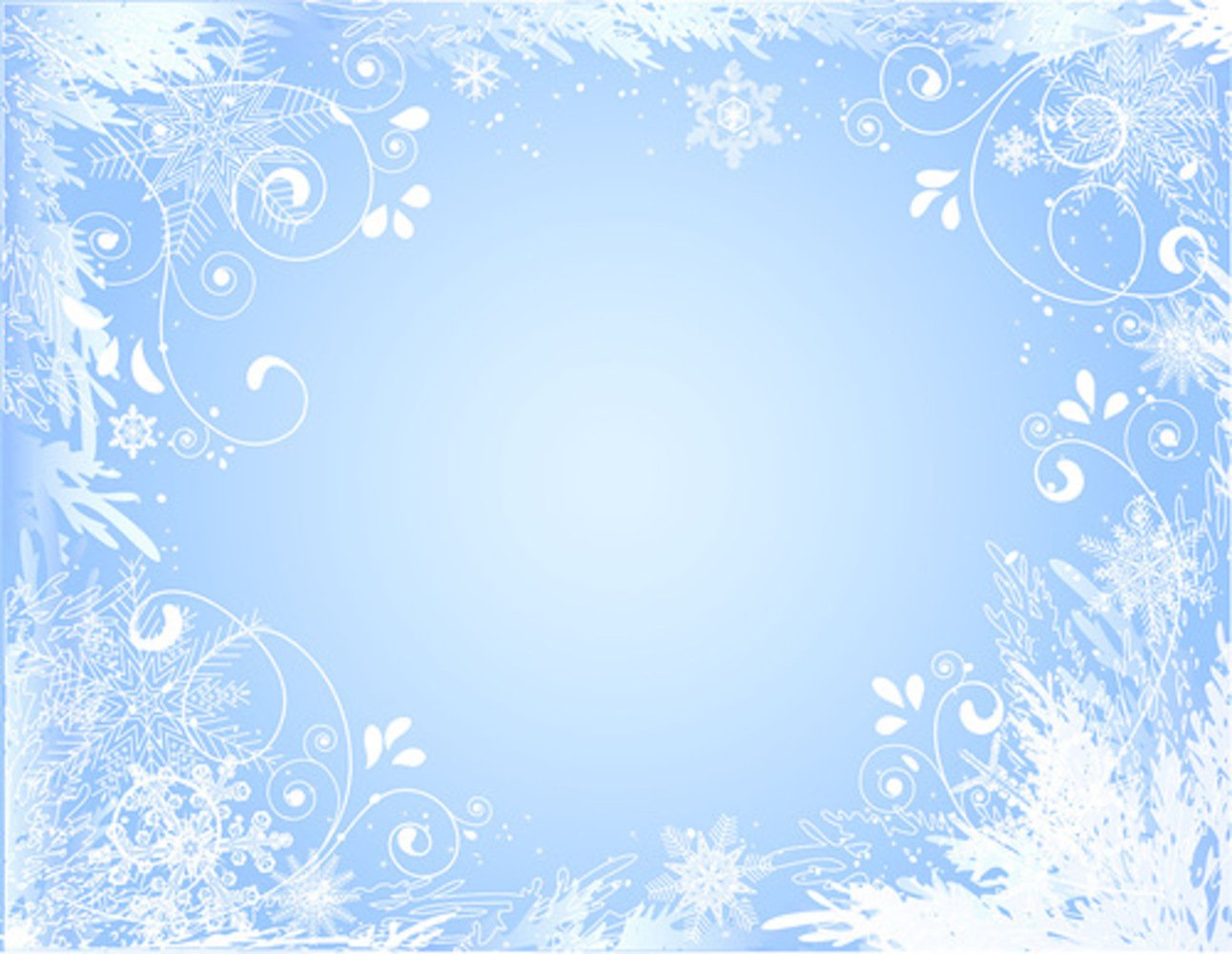 Мастер-класс по изготовлению Тигренка Арчи предназначен для учащихся (12+) и всех любителей воплощать свои творческие идеи в творческие шедевры. Учащимся (и не только), не имеющим первоначальных навыков шитья лучше начать свой творческий путь с более легкой работы, чтобы не потерять интерес к подобному творчеству.
Цель данного мастер-класса:
Изготовление Тигренка Арчи – символа 2022 года в качестве игрушки-сувенира.
	Задачи:
Обретение навыков работы с эластичными тканями: раскроем, пошивом, моделированием деталей в процессе работы;
Воспитание аккуратности при выполнении творческой работы;
Развитие воображения, творческих способностей, духовных качеств, непременного чувства юмора.
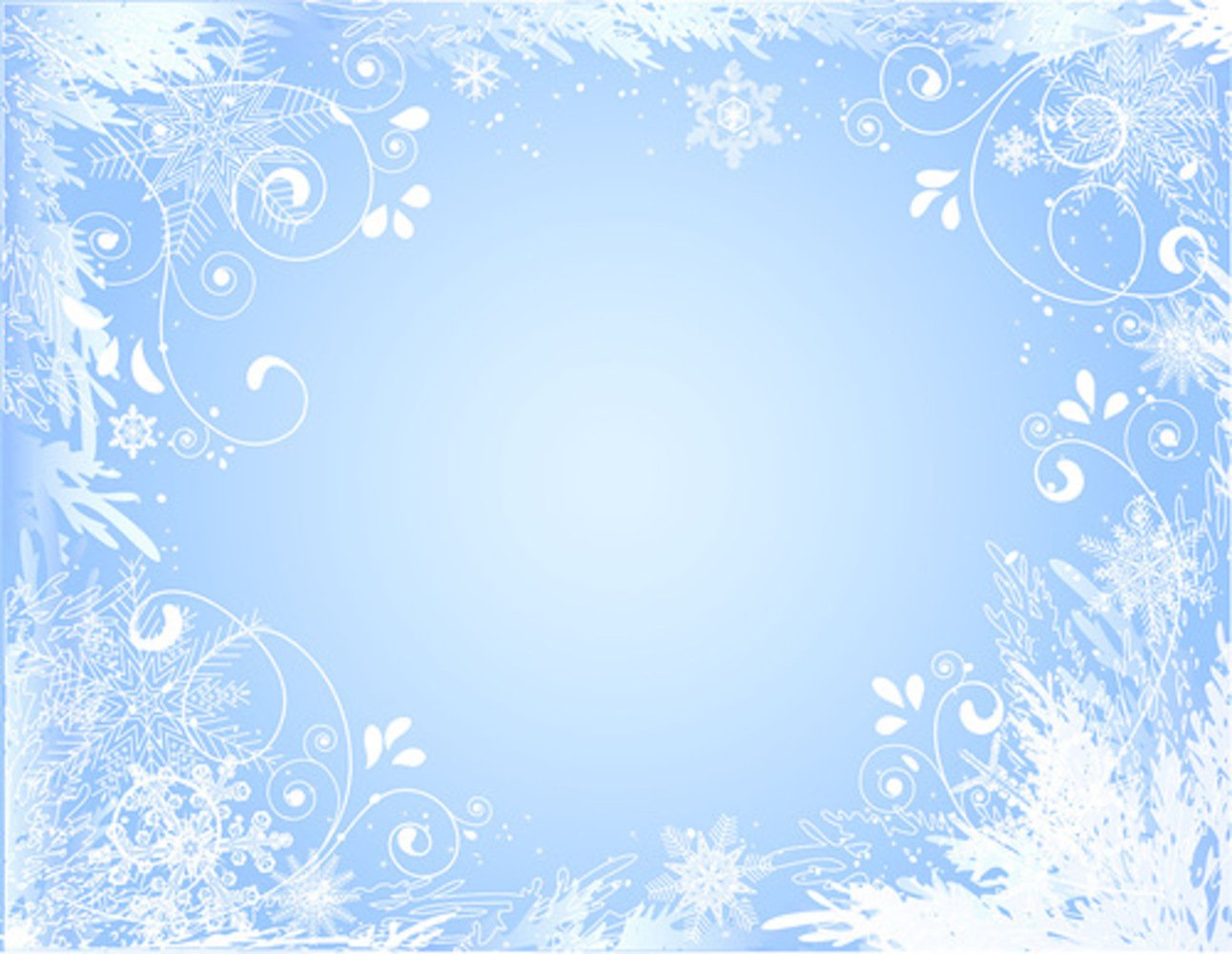 МАТЕРИАЛЫ ДЛЯ РАБОТЫ:
Эластичная полосатая черно-белая ткань (отходы);
Эластичная ткань белого цвета (отходы);
Кусочки голубой текстильной ткани;
Эластичная черная ткань (отходы);
Кусочек эластичной ткани красного цвета;
Полоски флиса белого и черного цвета
Кусочки фомирана рыжего цвета;
Холлофайбер для заполнения частей Тигренка;
Кусочки черной кожи;
Ножницы для раскроя;
Игла для шитья;
Нитки для шитья черные и белые;
Клей «Момент-кристалл»
Швейные булавки;
Декоративные глазки – 2 шт.;
Придумываем форму Тигренка, заготавливаем лекала выкройки и приступаем к раскрою. В процессе работы корректируем лекала, чтобы получить задуманное. Размеры лекал выкройки моделируем в зависимости от размеров имеющейся ткани. Прибавка на швы зависит от растяжения эластичной ткани. При сильном растяжении прибавка минимальная.
Туловище, лапы, хвост и шею выкраиваем из полосатой ткани. Части головы – из белой, нос из черной ткани, уши – из белой и черной ткани. Из голубой ткани выкраиваем бабочку. Из полосок  флиса имитируем шерсть вокруг головы. Из черной кожи – когти. 
Все детали сшиваем швом «за иголку» и выворачиваем на лицевую сторону.
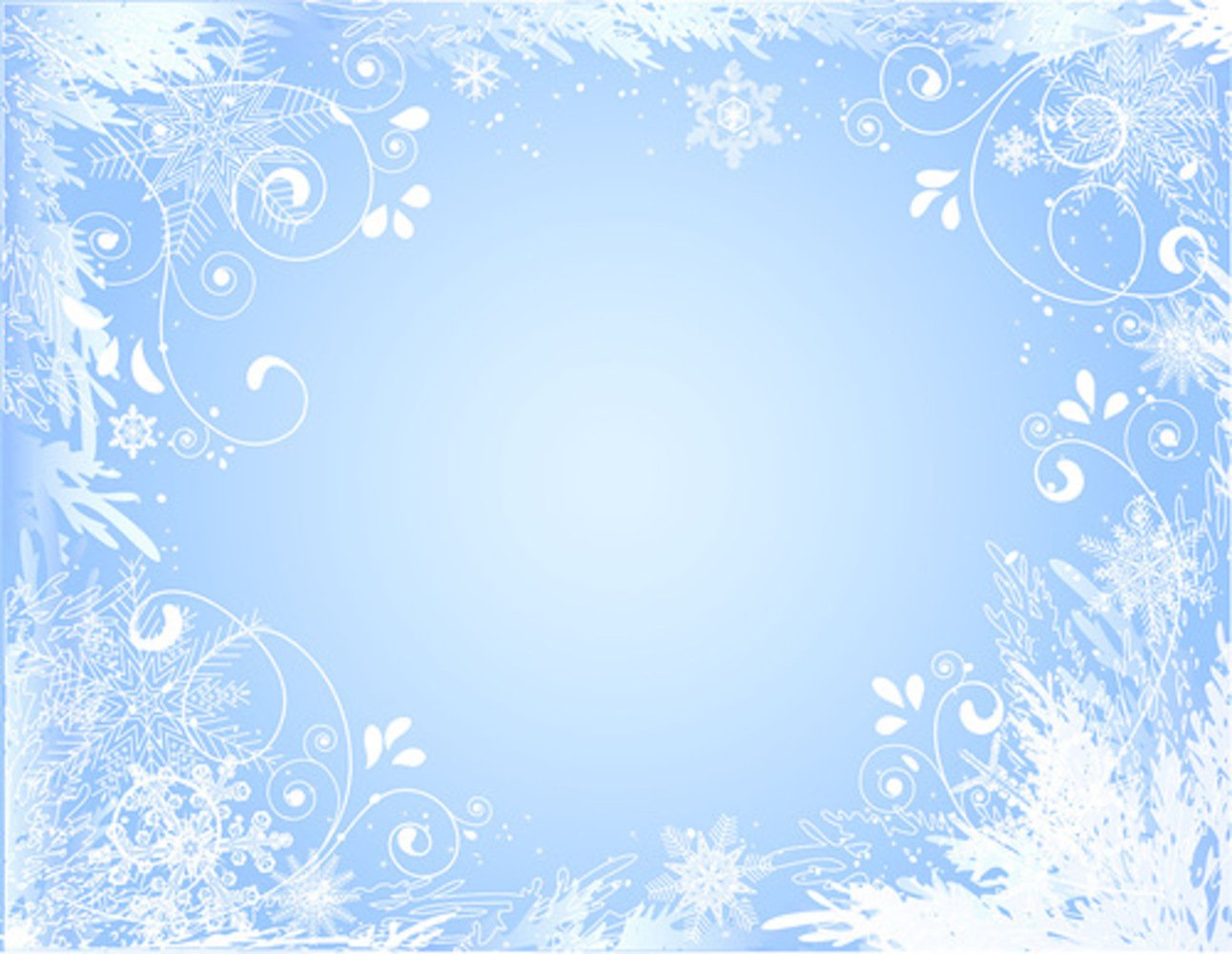 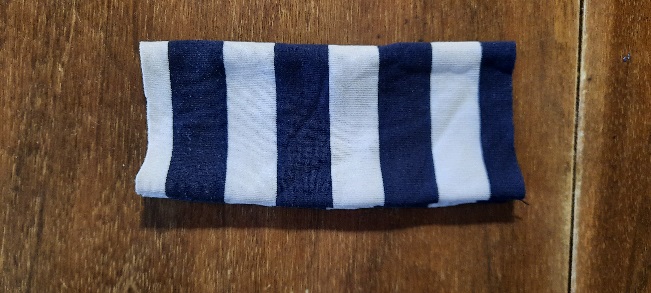 Шея – 1 деталь со сгибом
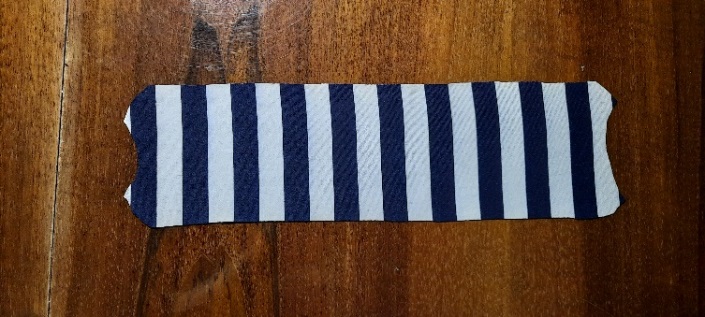 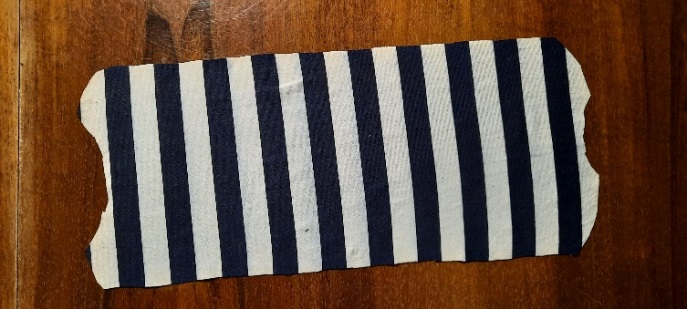 Живот – 1 деталь
Спина – 1 деталь
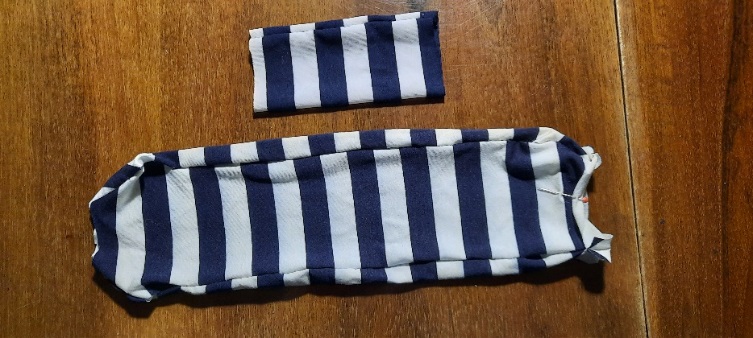 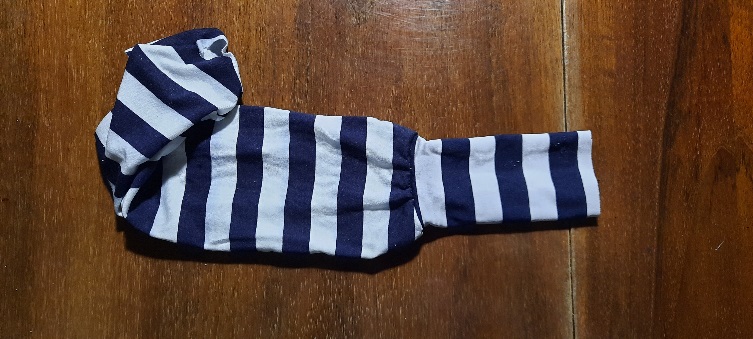 Детали живота и спины 
сшиваем. Окружность шеи = 
окружности горловины
Шею сшиваем с туловищем. 
Длина шеи – выбор мастера
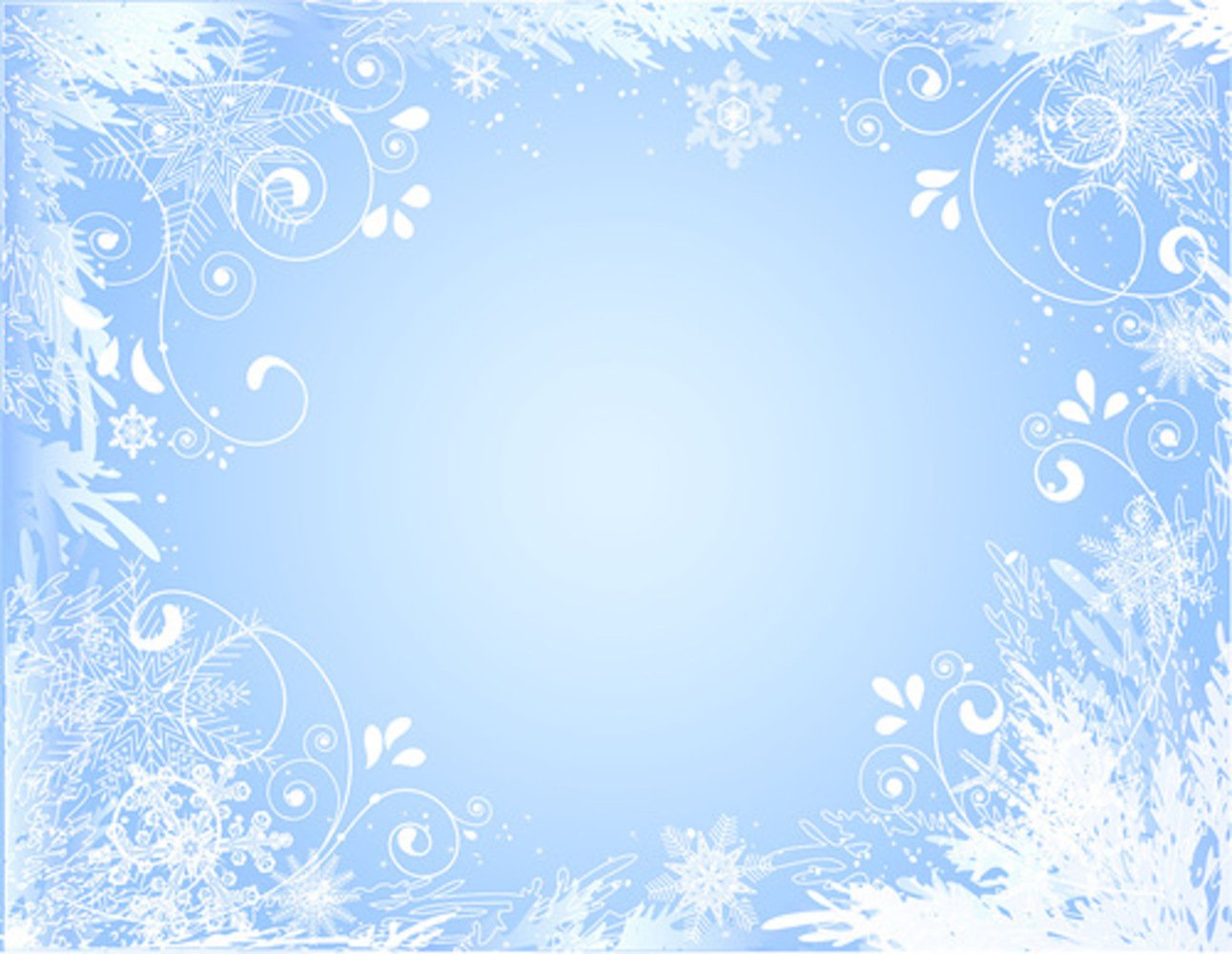 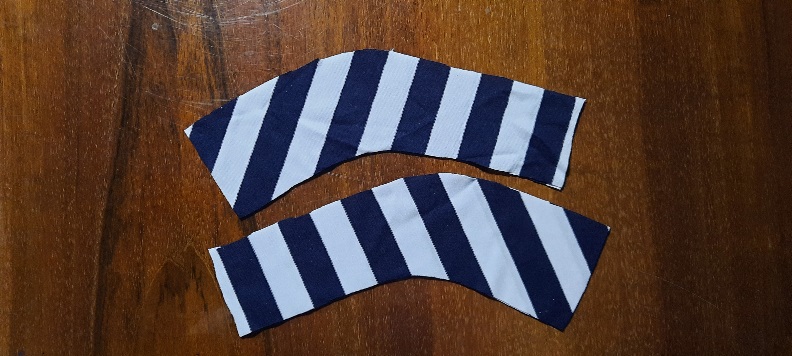 Передние лапы – 4 детали
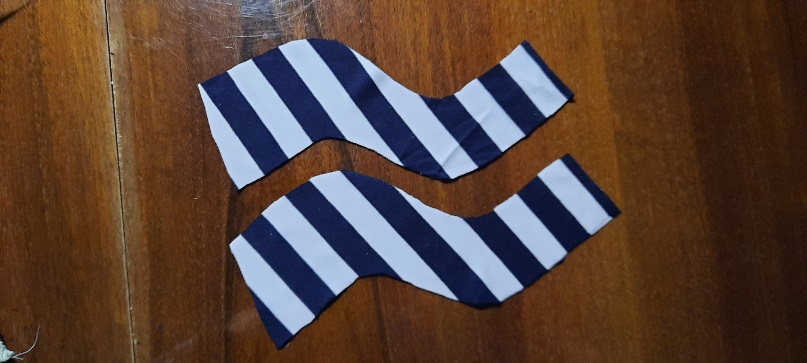 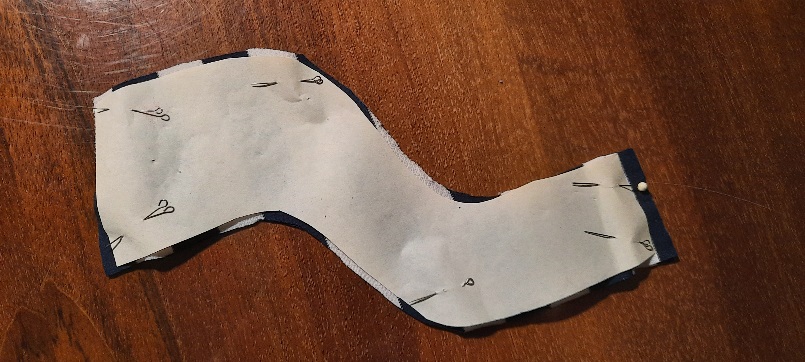 Задние лапы – 4 детали
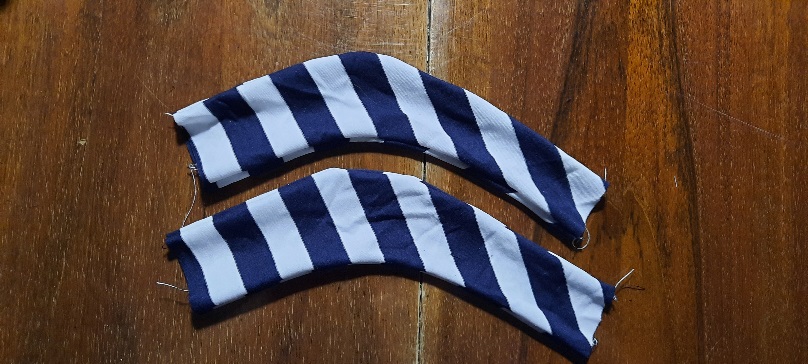 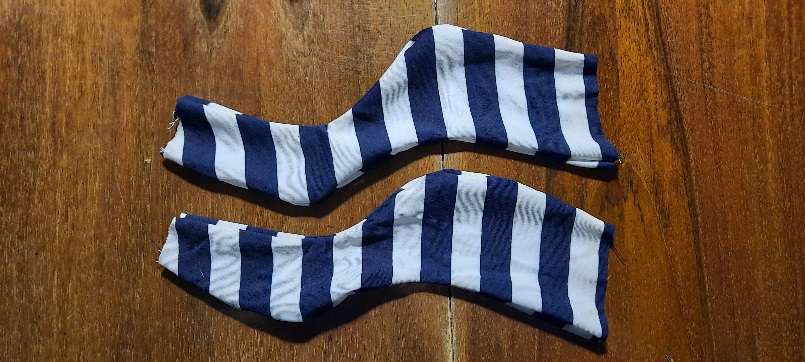 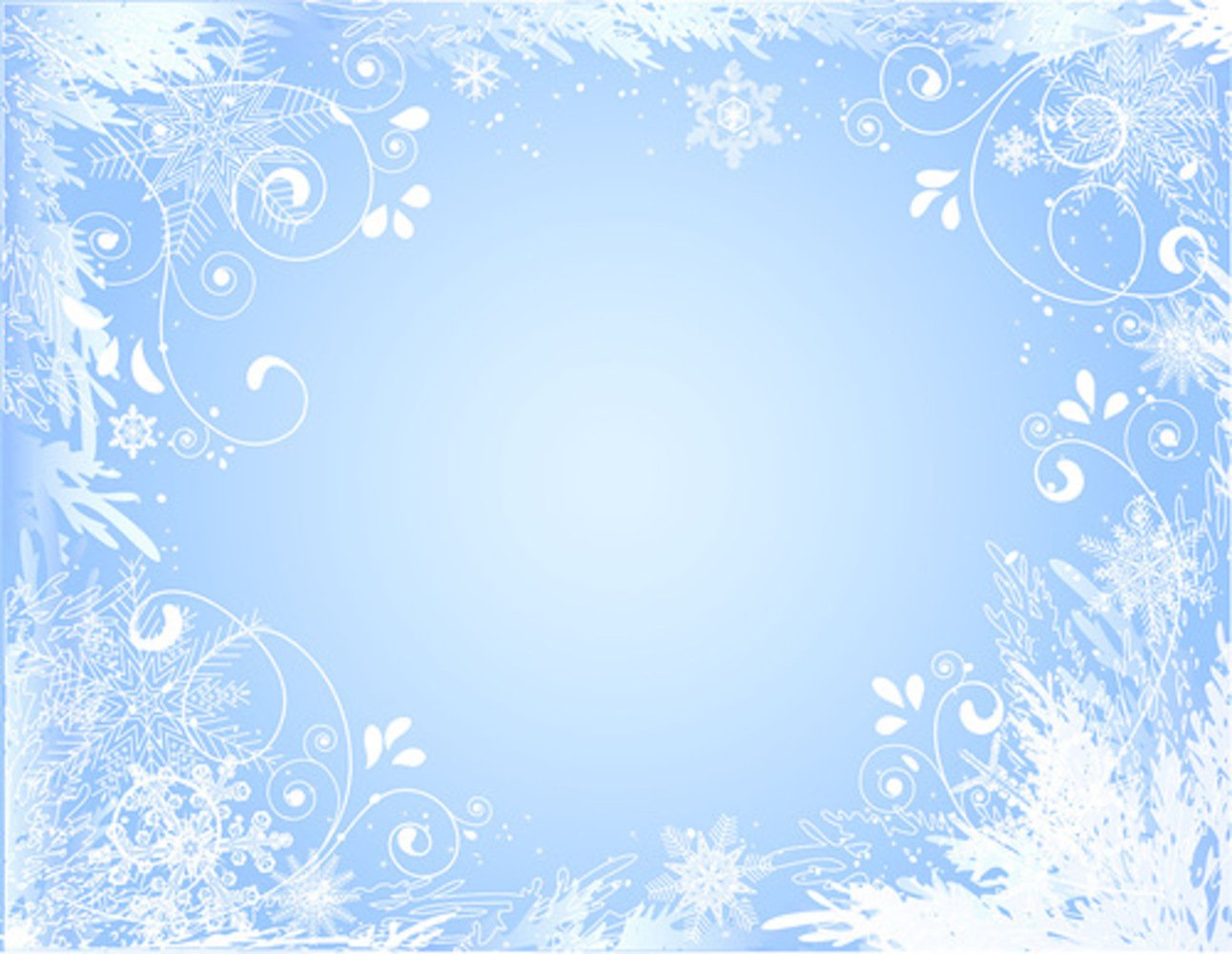 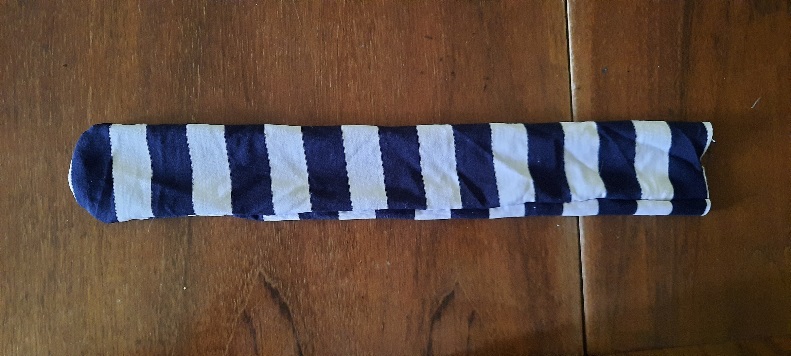 Хвост – 2 детали. Ширина двух деталей хвоста = окружности
 отверстия в туловище для хвоста
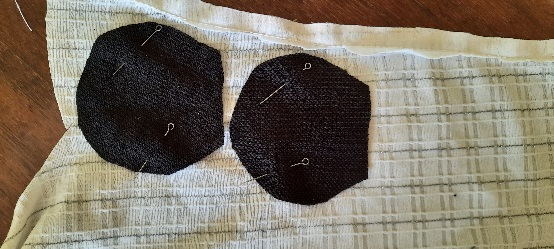 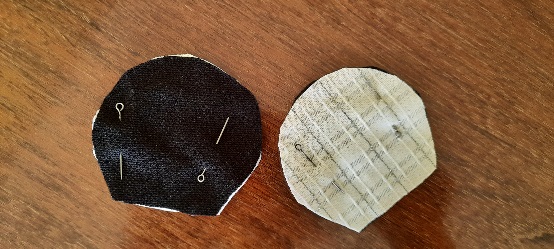 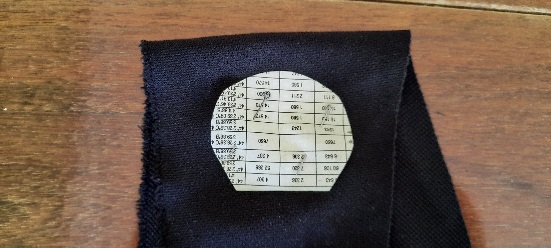 Уши: 2 детали черные, 2 – белые; не забываем вывернуть на
лицевую сторону.
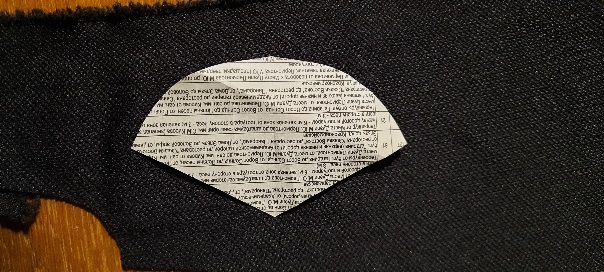 Нос – 1 деталь
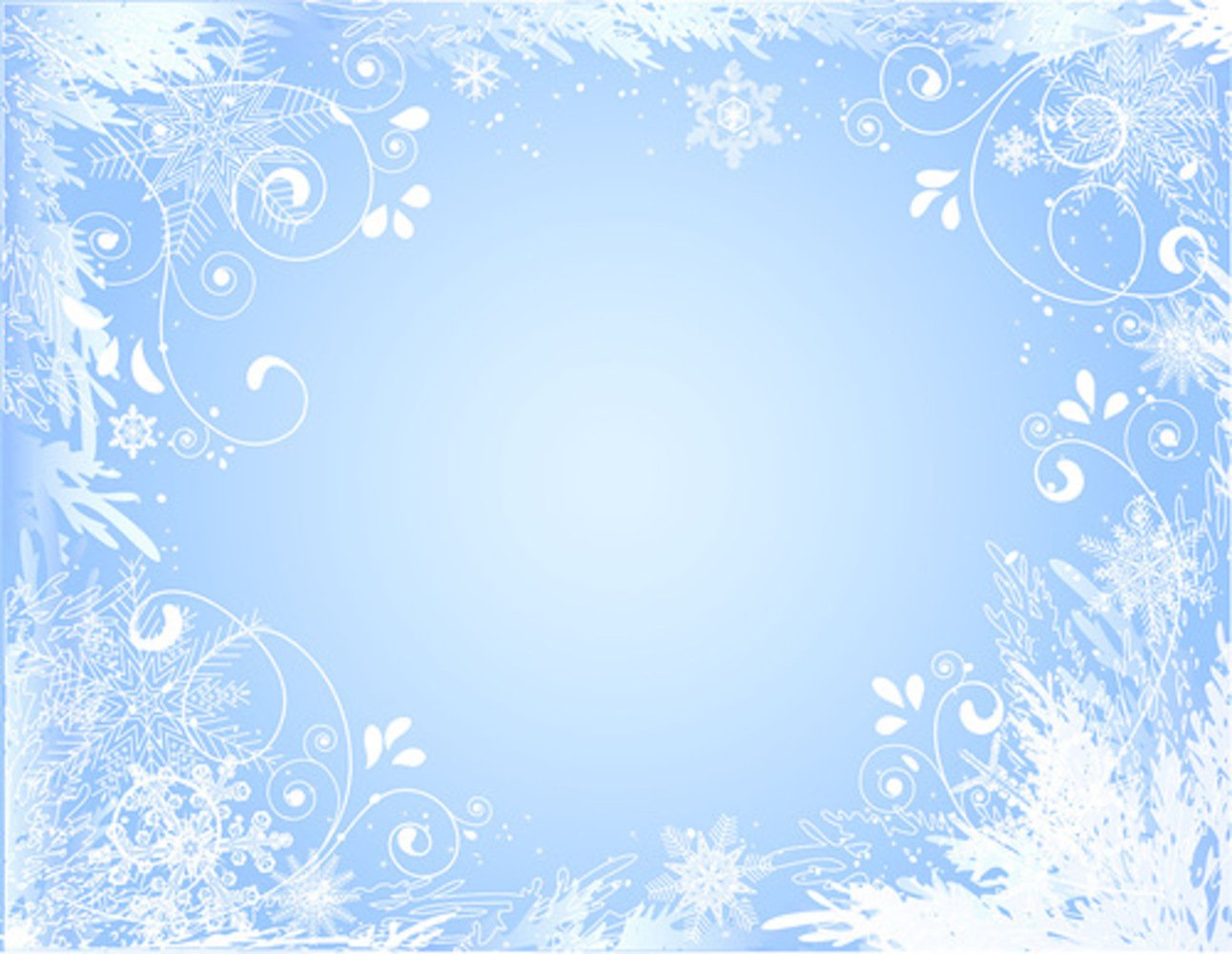 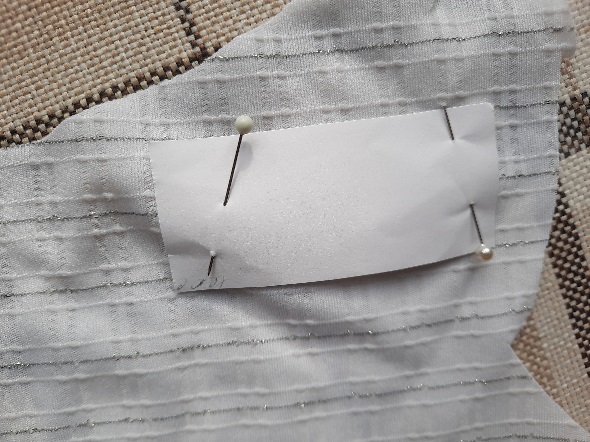 Щека – 2 детали
Средняя деталь верхней 
части головы
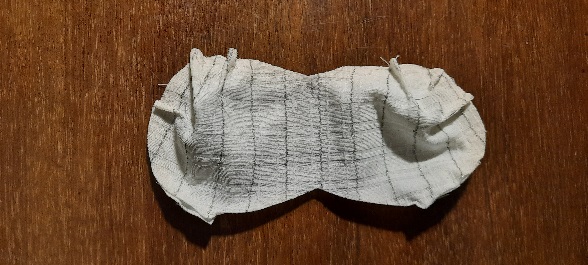 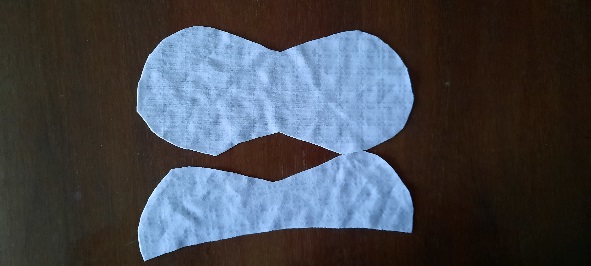 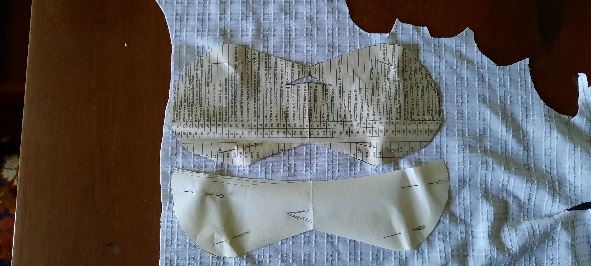 Детали верхней губы
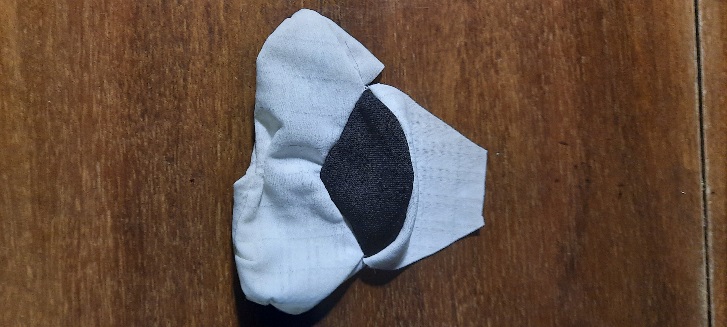 Сшиваем среднюю деталь головы, детали
 верхней губы, нос
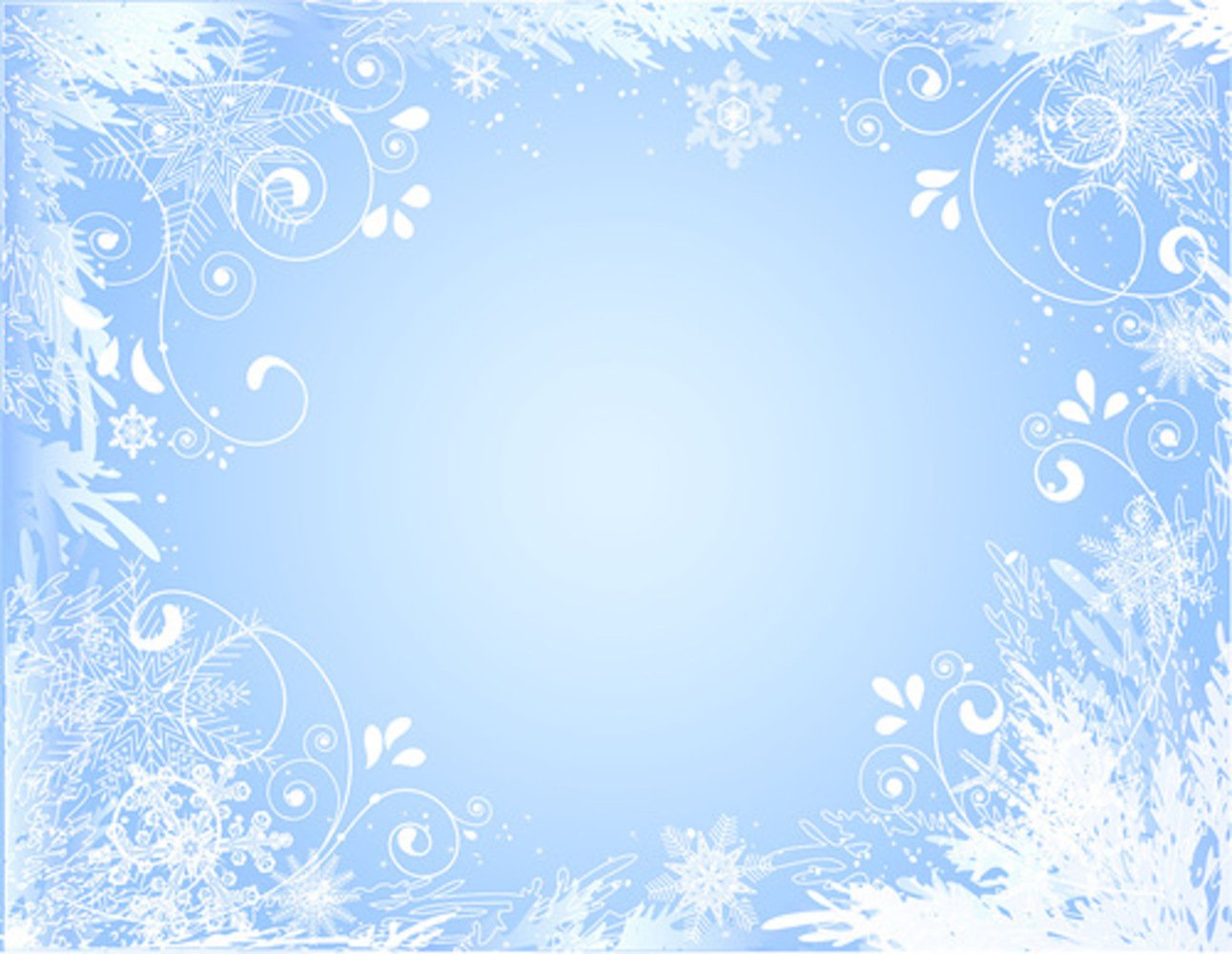 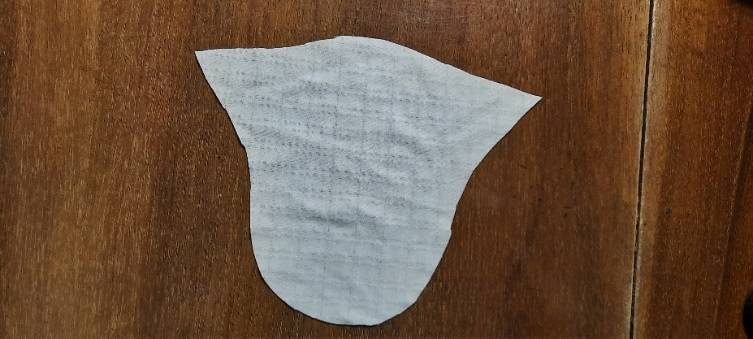 Нижняя часть головы – 1 деталь
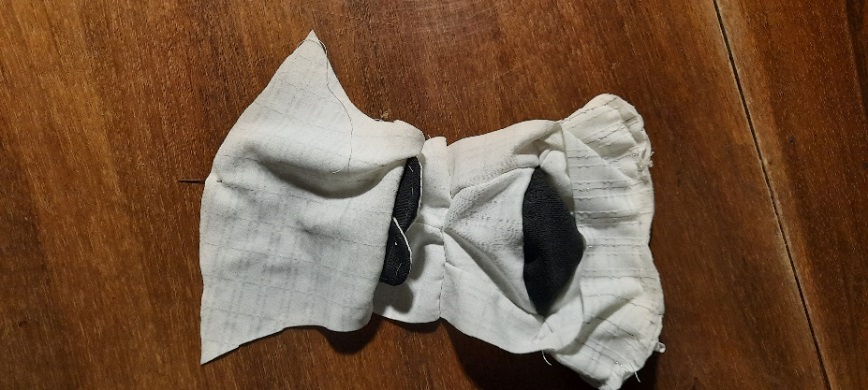 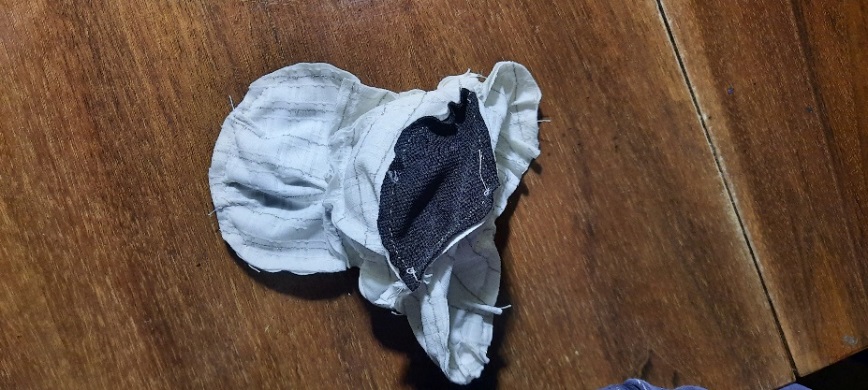 Пришиваем щеки к средней части головы, сшиваем с нижней
частью головы и деталями верхней губы, одновременно 
вшивая уши в верхний шов
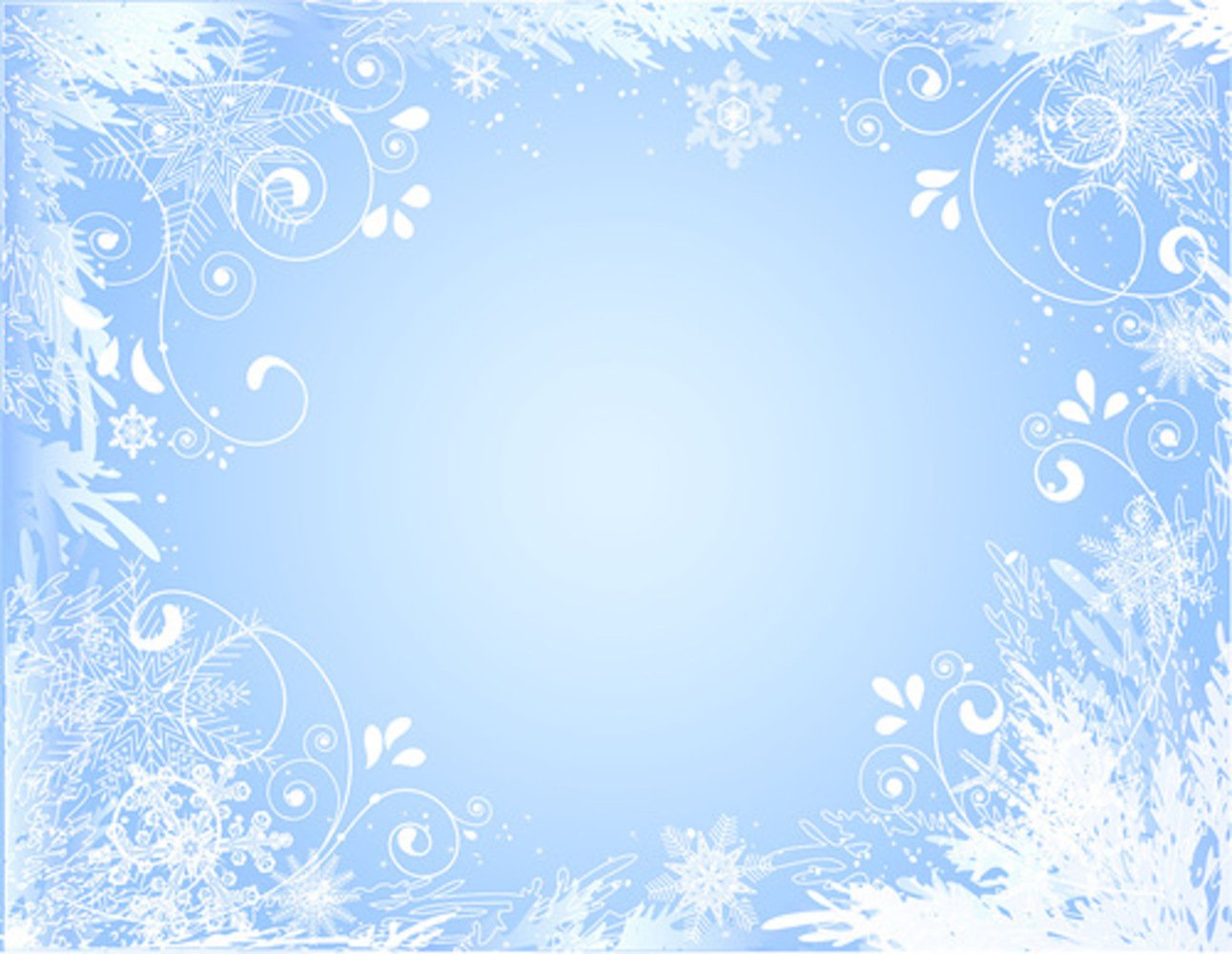 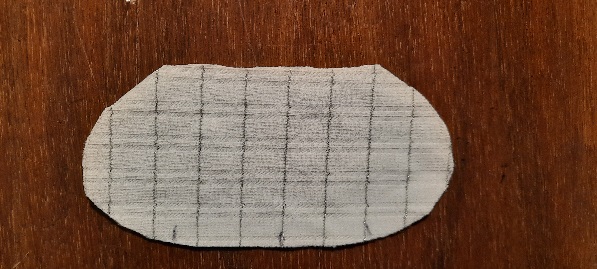 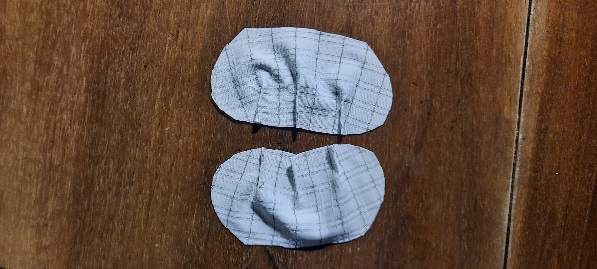 Нижняя губа – 2 детали. На обеих деталях делаем 
небольшие вытачки для объема
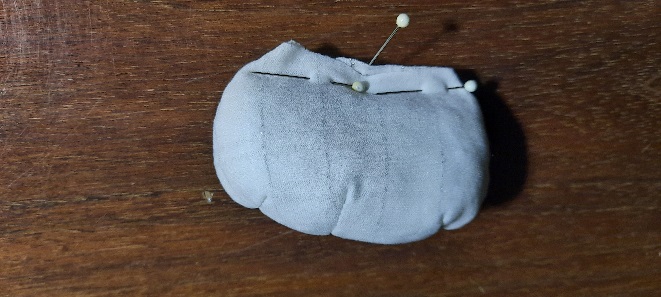 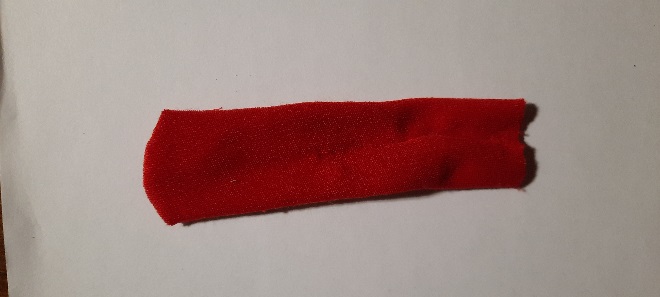 Сшитую нижнюю губу 
заполняем холлофайбером
Язык -  2 детали; сшитый и 
вывернутый прошиваем по 
средней линии до середины
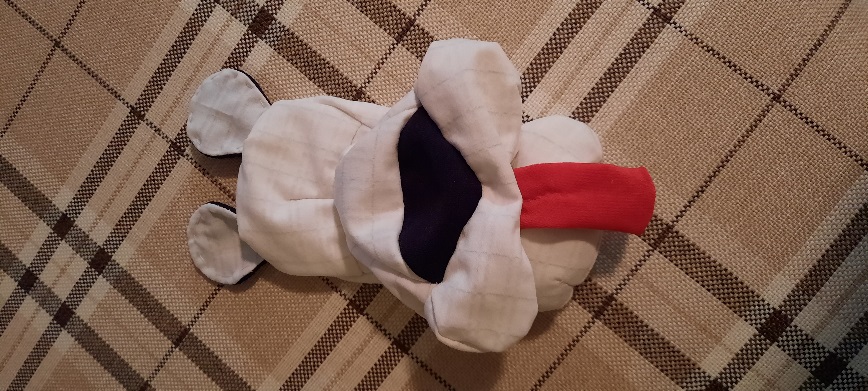 Сшиваем голову с нижней губой,
одновременно вшивая язык, 
выворачиваем на лицевую сторону
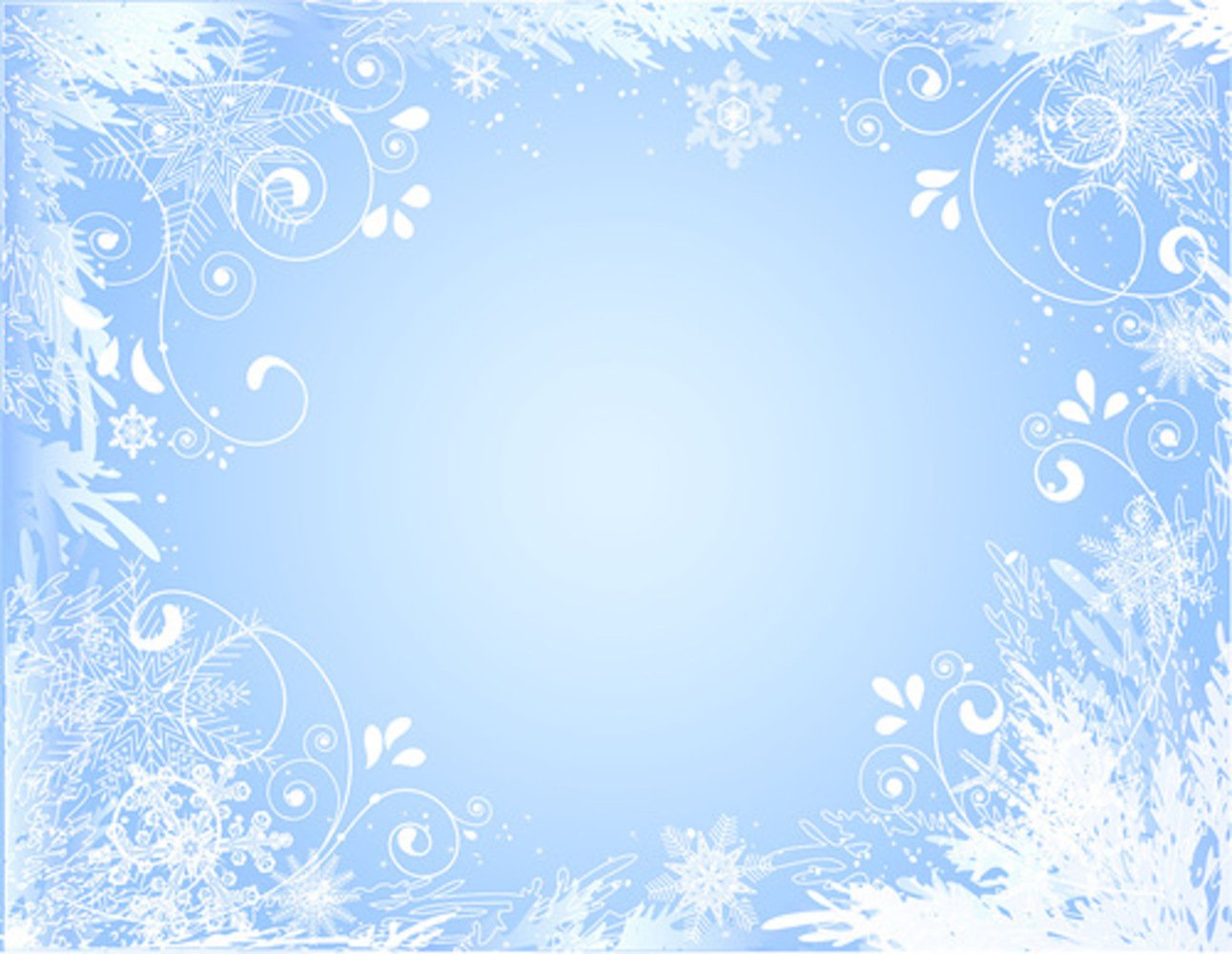 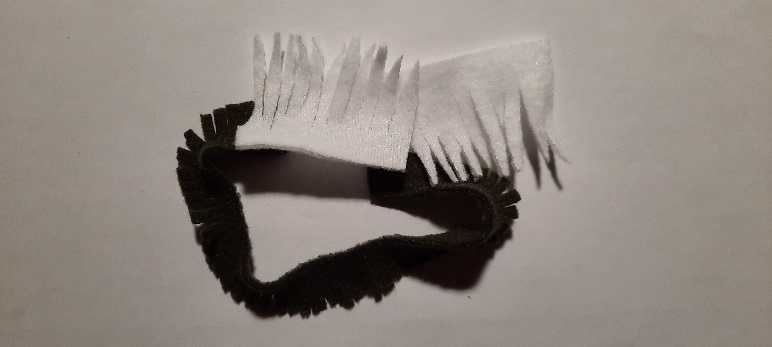 Шерсть из полосок флиса
Заполняем голову холлофайбером
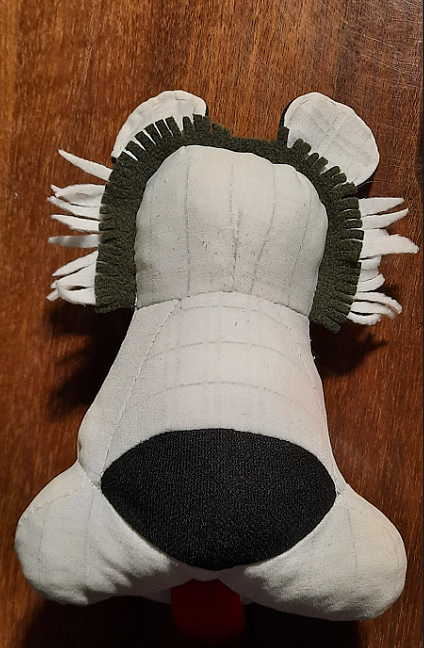 Шерсть пришиваем к голове
 потайным швом
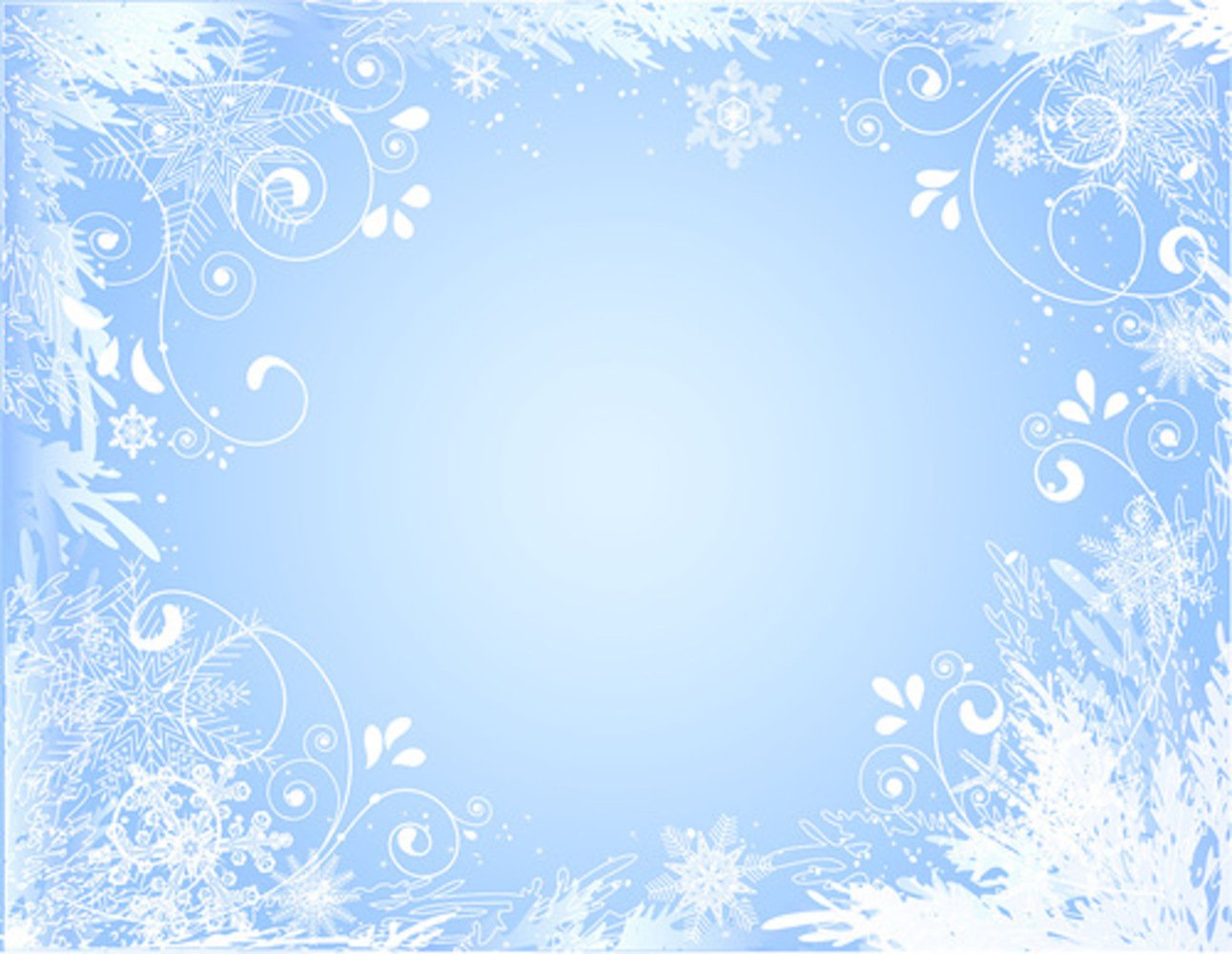 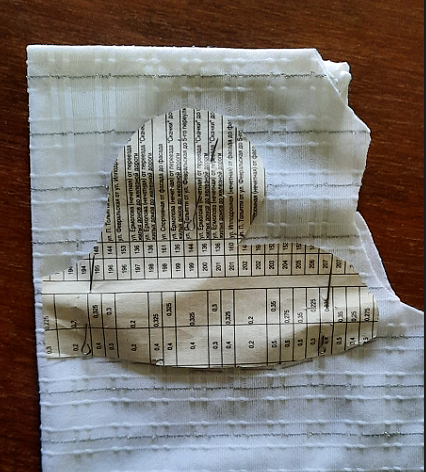 Верхняя часть
 стопы – 
4 парных детали
Нижняя часть 
стопы – 
4 детали
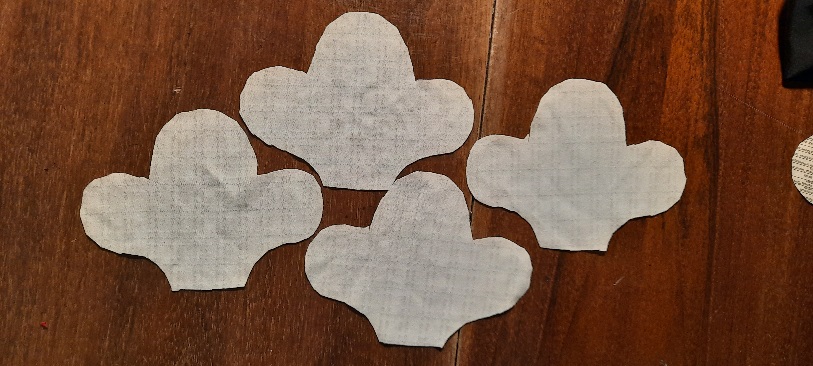 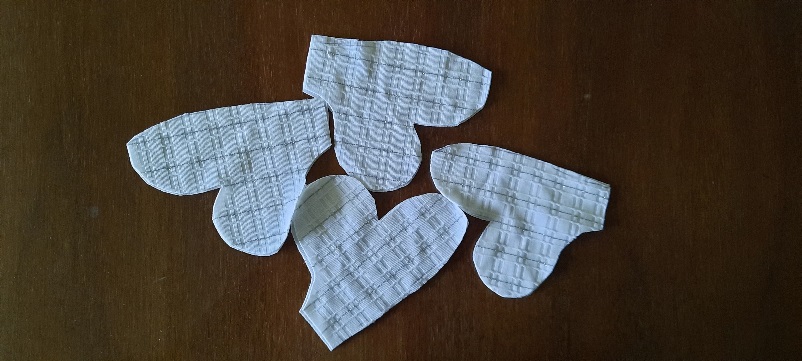 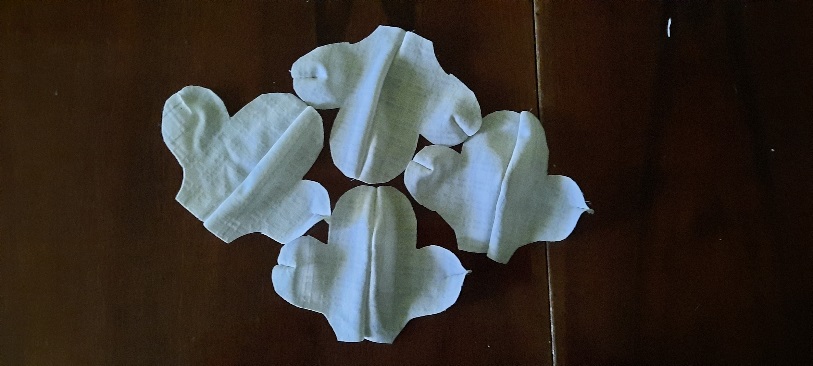 На верхних частях стоп небольшие 
вытачки на крайних пальцах
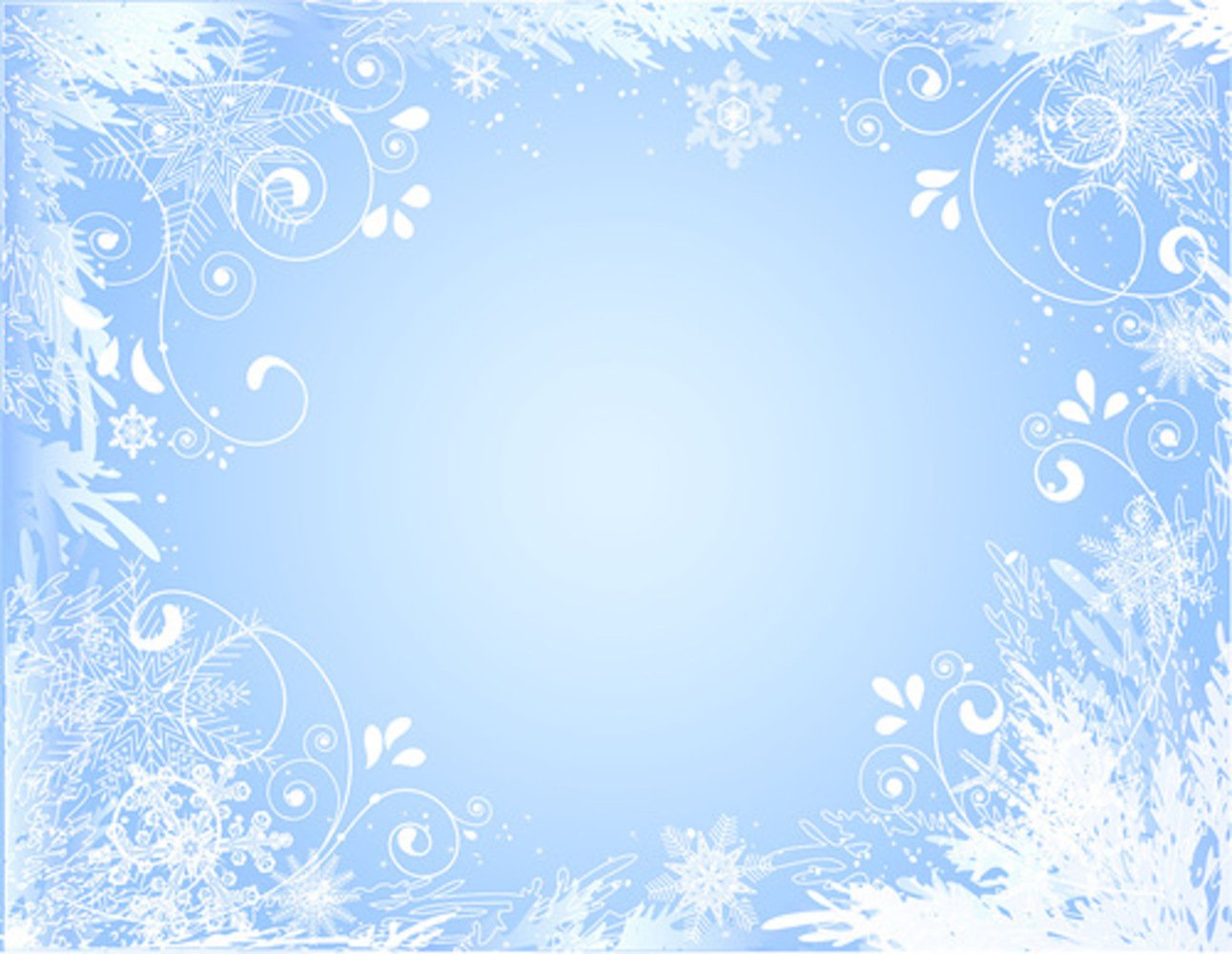 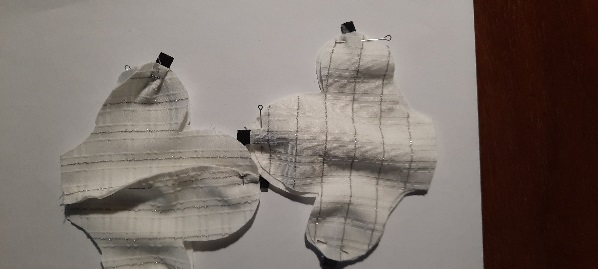 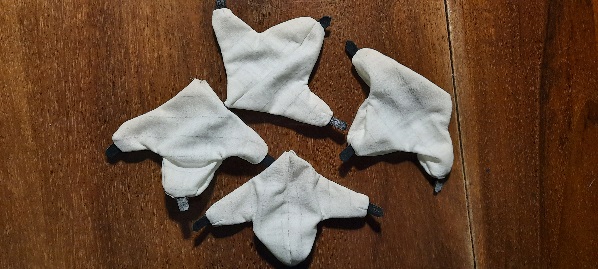 Сшиваем части стоп, одновременно вшивая 
когти, выворачиваем
Когти -12 шт.
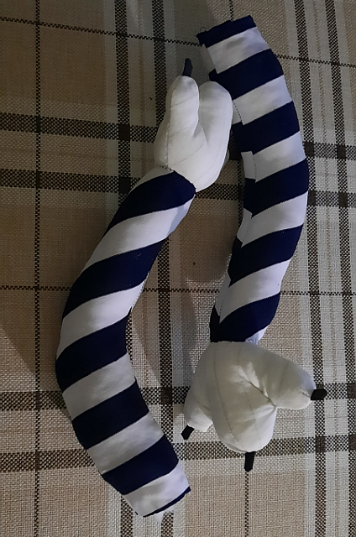 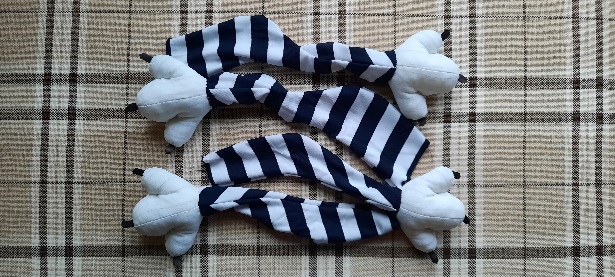 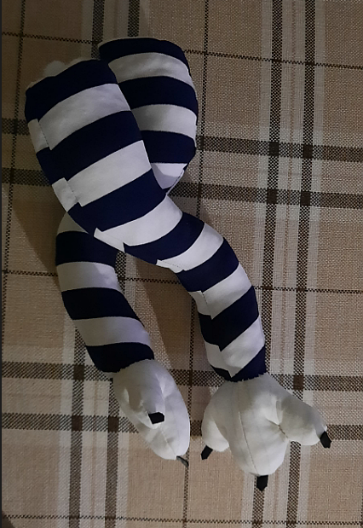 Заполненные холлофайбером
стопы пришиваем к лапам
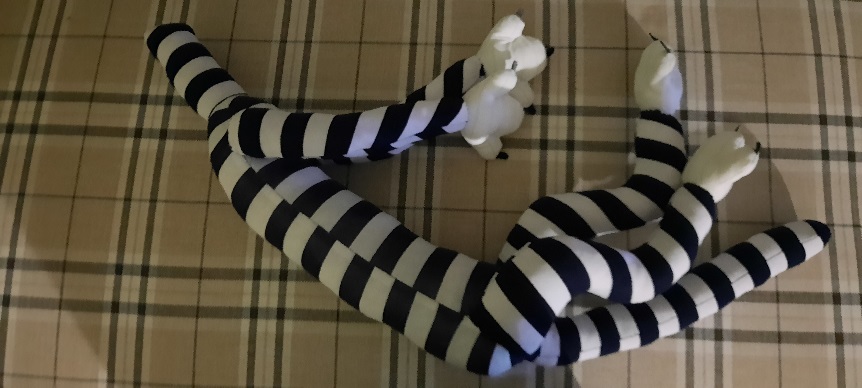 Заполняем холлофайбером лапы и 
остальные части; сшиваем между собой
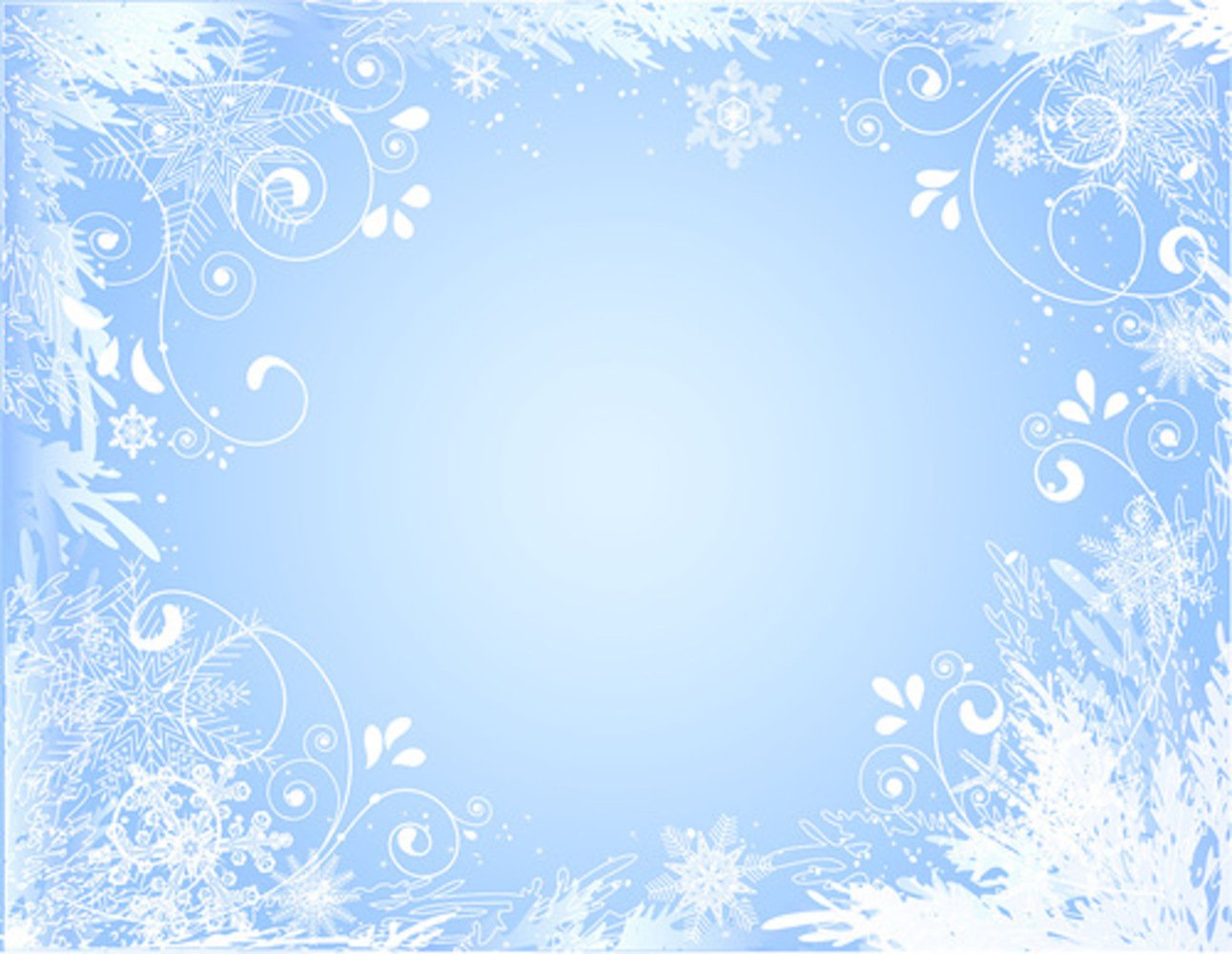 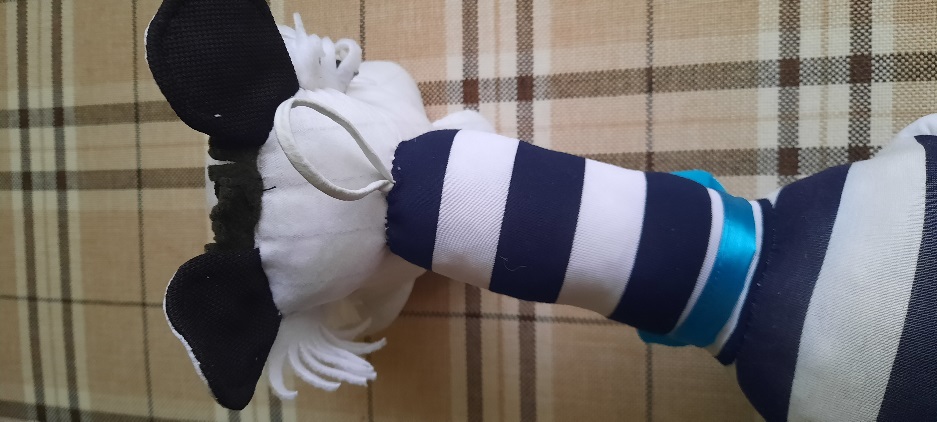 Пришиваем голову к шее, одновременно вшивая петельку
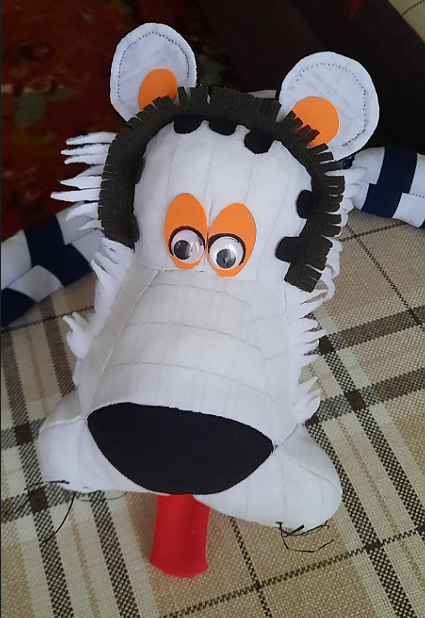 Оформляем мордочку: добавляем шерсть на скулах,
подглазники и серединки ушей; прошиваем усы из 
тонкой пленки; добавляем на голову условные 
полоски тигра
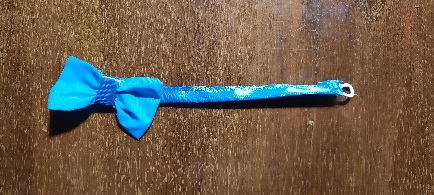 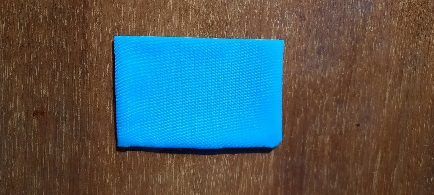 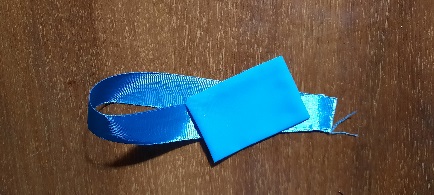 Бабочка: изготовление любым способом
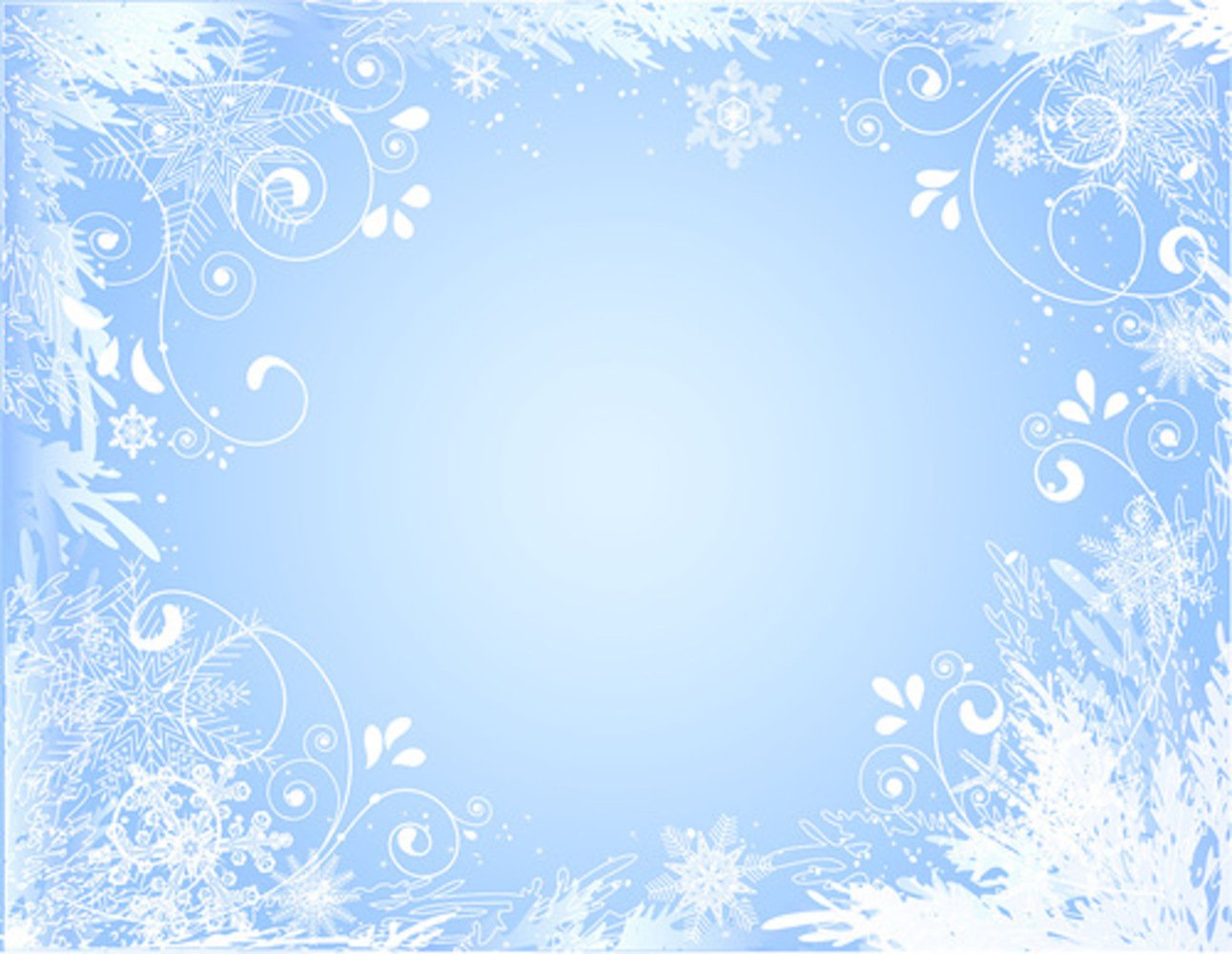 ВОТ, ПОЖАЛУЙ И ВСЕ: АРЧИ ГОТОВ!
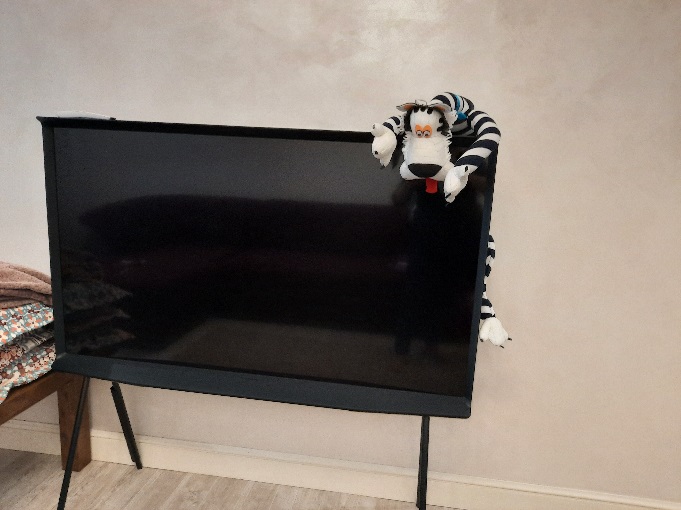 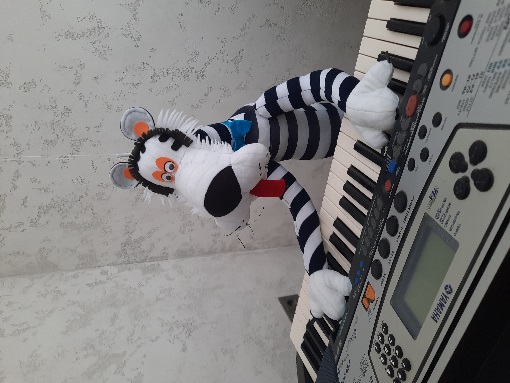 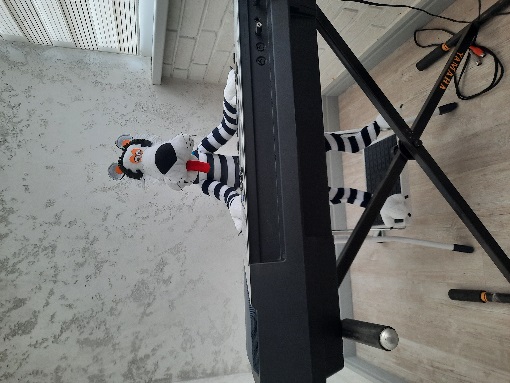 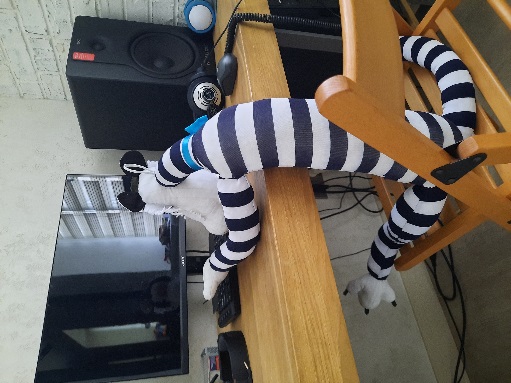 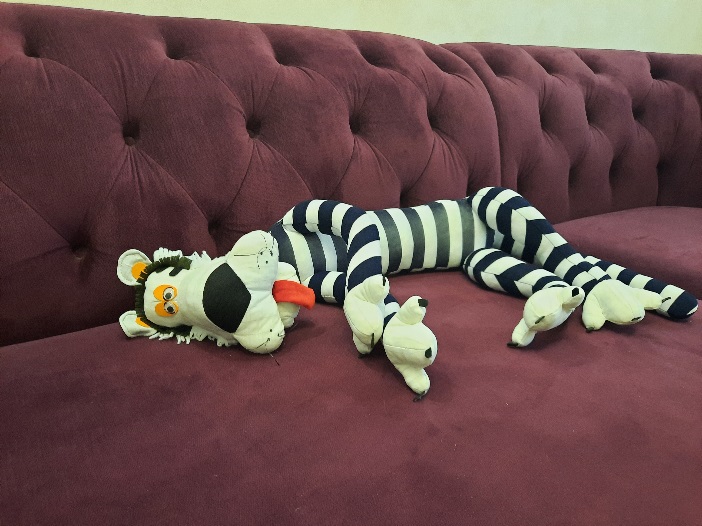 Арчи очень
любознательный,
талантливый,
добродушный и 
очень любит поспать
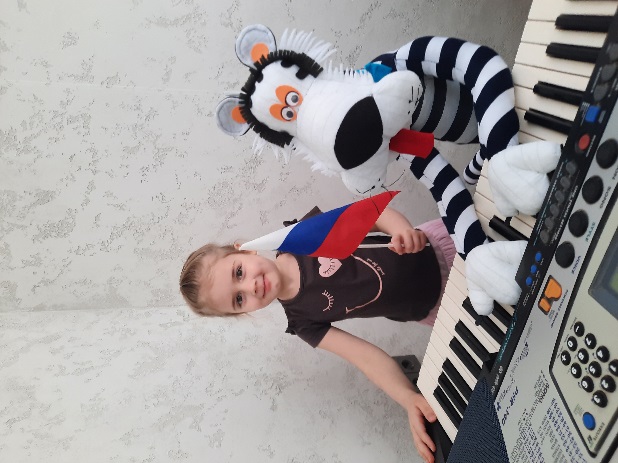